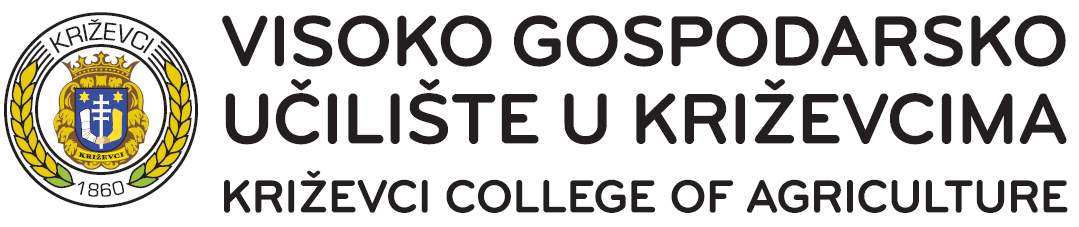 Service learning and student activity based on events and student projects in 2020 and 2021
student: Martin Topljak                           mentor: Sandra Kantar, PhD
3rd year, bachelor, Management in agricuture                             College professor
Čačak, August 2021
Content
Introduction

First Croatian hackathon

Town for youth – Križevci 2030

EkoRurTour

Climathon Križevci

Croatian agroeconomic society projects

Conclusion

Literature
Introduction
Student`s extracurricular activity, way to professional development

Benefits: enhancing skills, service learning, experience of public appearance

Participance in: digital events (hackathons) and student projects

Higher education facilities must reconsider its mission to be that of educating students for a life as responsible citizens, rather than educating students solely for a career. (Boyer E., 1994)
First Croatian hackathon
What is hackathon?

Challenge: „Today for tommorow”, April 8th and 9th, 2020

Final goal: forming the vision of Križevci

Idea: HUB Križevci, center of knowledge and education
Picture 1. Challenge „Today for tommorow” official poster
Source: https://krizevci.hr/izazov-danas-za-sutra-nadogradi-sustav-i-pokreni-ga-ponovno/
Town for youth – Križevci 2030
May 9th and 10th, 2020

Solving specific local problem 

Implementing solutions in Križevci development strategy 2021 – 2030

Idea: Križevci, a center of rural tourism in Prigorje area
Picture 2. Hackathon „Town for youth – Križevci 2030“ official poster
Source: https://www.krizevci.info/2020/05/02/hackathon-grad-za-mlade-krizevci-2030-krizevacka-mladez-pomaze-u-osmisljavanju-strategije-grada/
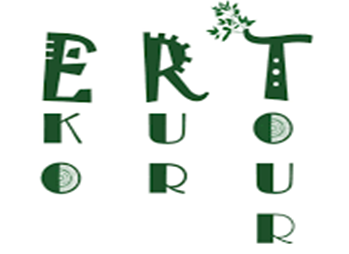 EkoRurTour
Event „Wheel of change, establish your local group” by Green action Zagreb

YFOEE project SYSTEM:RESET

Idea: promotion of rural tourism and eco-production in Križevci

Successful storytelling through Facebook posts
Picture 3. EkoRurTour logo
Source: own, design: Ivana Šatrak
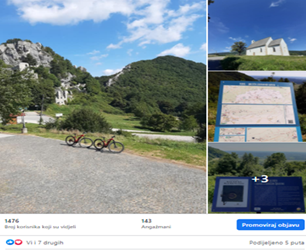 Picture 4. Photos from Kalnik
Source: https://www.facebook.com/ertprigorje
Climathon Križevci
November 7th, 2020

Two challenges: 
Participate! Križevci consul
Local currency for circular economy

Winner ideas
Picture 5. Climathon Križevci
Source: own (screenshot)
Croatian agroeconomic society projects
Traditional is IN
-> student teams from 3 facilities

Importance of traditional local values and customs

Three project phases

     Individual but together
-> 5 teams researching various organisation forms

 Research concept

Project length, final conference
Picture 6. Traditional is IN logo
Source: https://haed.hr/wp-content/uploads/2020/12/Tradicionalno-je-IN-LOGO-1-1.png
Picture 7. Students involved in project „Individual but together”
Source: https://haed.hr/studentski-projekti-individalno-a-zajedno/
Conclusion
Personal experience

Skill improvement, learning by doing in a very casual way
-> service learning

Benefits for whole community
-> a reason to encourage student`s participance in extracurricular activities
Literature
Journals and magazines:
1. Boyer E., (1994.), Creating the New American College, Higher education, USA, 40, 27, 48
2. Calco M., Veeck A., (2015.), The Markathon: Adapting the Hackathon Model for an Introductory Marketing Class Project, Teaching Innovations, USA, 25, 1, 33-38
3. Murray A., Skene K., Haynes K. (2015.), The Circular Economy, Journal of Business Ethics, USA, 140, 369-380
4. Joekel R. G. (1985.), Student Activities and Academic Eligibility Requirements, SAGE Journals, USA, 69, 483, 3-9
5. National Society for Experiential Education, (1994.), Service Learning, USA
Web pages, official reports:
6. EkoRurTour službena stranica: https://www.facebook.com/ertprigorje (June 2nd, 2021)
7. Hrvatsko agroekonomsko društvo: O nama, https://haed.hr/o-nama/ (June 4th, 2021)
8. Hrvatsko agroekonomsko društvo: Tradicionalno je IN, https://haed.hr/tradicionalno-je-in/ (June 4th, 2021)
9. Križevci.info: Hackathon grad za mlade, https://www.krizevci.info/2020/05/02/hackathon-grad-za-mlade-krizevci-2030-krizevacka-mladez-pomaze-u-osmisljavanju-strategije-grada/ (May 25th, 2021)
10. Križevci.info: Izazov danas za sutra, https://krizevci.hr/izazov-danas-za-sutra-nadogradi-sustav-i-pokreni-ga-ponovno/ (May 27th, 2021)
11. Visoko gospodarsko učilište u Križevcima: Studenti osvojili 1. mjesto na hackathonu „Izazov – Danas za sutra“, https://www.vguk.hr/hr/882/STUDENTI+OSVOJILI+1.+MJESTO+NA+HACKATHON-U+%22IZAZOV+DANAS+ZA+SUTRA%22 (May 25th, 2021)
12. Visoko gospodarsko učilište u Križevcima: Studenti VGUK sudjelovali i pobijedili na Climathonu Križevci, https://www.vguk.hr/hr/1172/Studenti+VGUK+sudjelovali+i+pobijedili++na+Climathonu+Kri%C5%BEevci (May 26th, 2021)
13. Visoko gospodarsko učilište u Križevcima: Studentska konferencija HAED-a „Individualno, a zajedno“, https://www.vguk.hr/hr/1401/STUDENTSKA+KONFERENCIJA+HAED-a++%E2%80%9EIndividualno%2C+a+zajedno%E2%80%9C (June 4th, 2021)
14. Visoko gospodarsko učilište u Križevcima: TIM VGUK ponovo osvojio 1. mjesto na Hackathonu „Grad za mlade – Križevci 2030“, https://www.vguk.hr/hr/910/TIM+VGUK++ponovo+osvojio+1.+mjesto+na+Hackathonu+%E2%80%9EGrad+za+mlade+%E2%80%93+Kri%C5%BEevci+2030.%E2%80%9C (May 25th, 2021)
15. YFOEE: System:RESET, https://youngfoee.eu/system-reset/ (June 2nd, 2021)